Unit 1: Ancient Civilizations
Ancient Rome
Unit 1: ROME
The Roman World Takes Shape
Geography
Italian peninsula surrounded by water
Tiber River essential
Geography made unification easier
Mountains, not too rugged
Fertile land / supported pop
Rome by coast but center of Italy
Important for growth
Built on 7 hills
Roman Civilization Arises
800 BC – Latins settled Tiber River
Small villages over 7 hills
Villages become Rome
Called city on 7 hills
Legend of Romulus & Remus
Twin brothers founded city
Sons of Latin woman & war god Mars
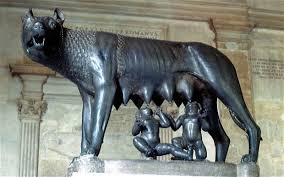 Roman Civilization Arises
Greeks in the south
Etruscans north of Rome
Ruled Rome/most of central Italy 
Influenced by Etruscans
Adapted Etruscan alphabet taken from Greeks
Architecture (arch)
Engineering (drain marshy lands)
Merged Etruscan gods/goddesses w/theirs
Roman Republic
753-509: ruled by Etruscan kings
509: end of Etruscan rule / estab of Roman state/republic
Lasts 500 years
Form of govt = republic: ppl choose officials 
Individuals couldn’t get too powerful
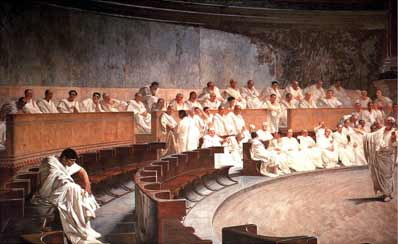 Government Structure
Senate of 300; had most power early on
At first only patricians - landowners, ruling class
Every year 2 patricians nominated to be consuls – supervised govt & lead armies
Dictator chosen by Senate in event of war
Ruler who has complete control over govt
Could only rule for 6 months
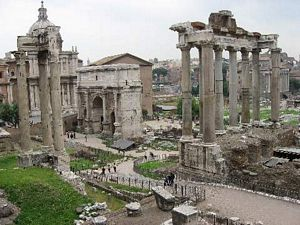 Plebian Rights
Plebeians – most of pop: farmers, merchants, artisans, traders
Little say / few rights – fought for power
Got right to elect their own officials - tribunes
Could reject (veto) laws 
Senate forced to + their power/role in govt
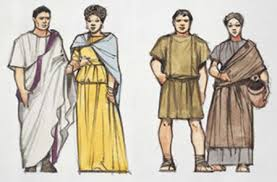 Growth of the Republic
Armies expand power
By 270 BC Rome controlled most of Italy
Roman Army:
Basic unit = legion (~ 5,000 men)
Citizen soldiers 
Big rewards, harsh punishments
Conquered ppl treadted fairly 
Accept Roman leadership, pay                                          taxes, supply soldiers
Keep customs, money, govt
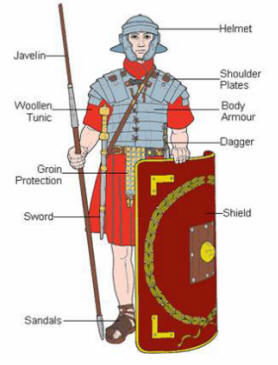 Roman Society
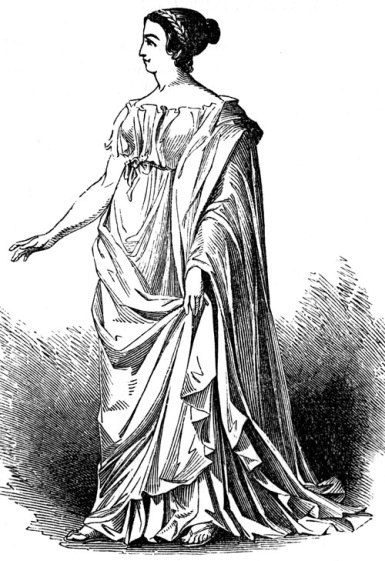 Family = imp to society
Male = head & power
Wife = obey authority
Ideal woman = loving, dutiful, dignified, strong
women gain freedoms
Own prop, run businesses
Most = mother/homemaker
Boys/girls ed: reading/writing
Religion:
Polytheistic 
Adapted from Greeks
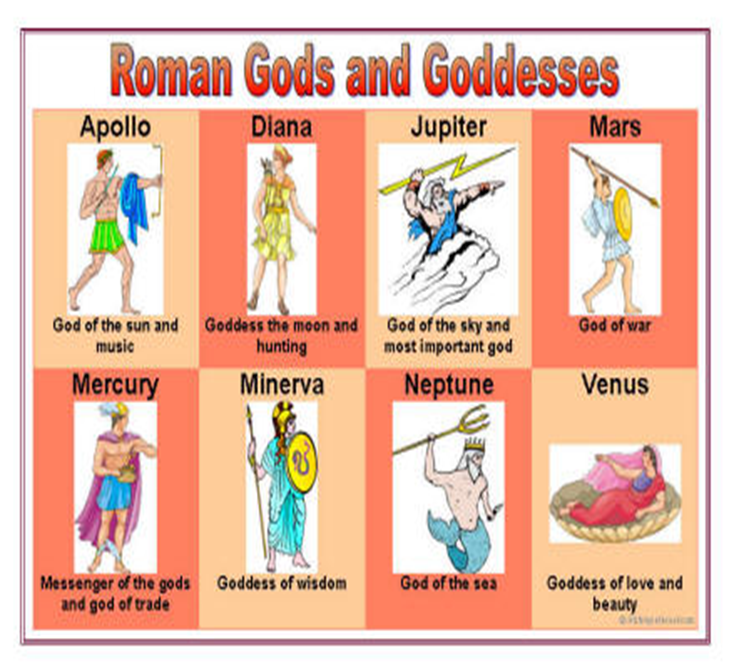 Unit 1: Ancient Rome
From Republic to Empire
Rome Grows
Began expands around Med Sea
Carthage – city state in N. Africa
Conflict btwn them – Punic Wars
Punic Wars – 3 wars btwn Rome & Carthage
Carthage led by military gen Hannibal
1st Punic War:
Rome wins & gains Sicily, Corsica, Sardinia
Rome Grows
Punic Wars cont…
2nd Punic War:
Hannibal led army/elephants over Alps to surprise attack Romans
FightingCarthage wanted revenge
 led back to Carthage – Rome wins 
3rd Punic War: 
Carthage destroyed by Romans, ppl killed or made slaves
Rome dominated Med
Committed to imperialism – est control over foreign lands
Rome Grows
Conquest = trade & $ to Romans
Gap btwn rich/poor bigger
Wealthy grew & built latifundias  & had slaves
Hurt farmers fled to Rome for work 
Ppl rioting/protest greedy wealthy Romans / wanted reform
Tiberius & Gaius Gracchus – attempted reforms & angered Senate
Brothers & followers killed
Republic Declines
Civil wars over issues / who should hold power
Senate or pop leaders 
Armies became loyal to their generals rather than Rome
Conflicts btwn armies
Julius Caesar: military leader/commander
Dominated with commander Pompey
Conquered Gaul
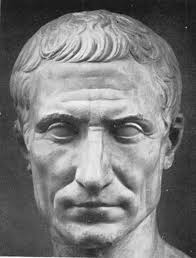 Republic Declines
Pompey betray Caesar / Caesar crushes Pompey
Forced senate to make him dictator
Ppl fearful he’d make himself king – they killed him 
Ides of March (March 15th) 
Civil wars / fight for power after JC death
Marc Antony v. Octavian – Octavian wins becomes 1st Emperor
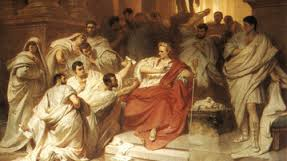 Roman Empire Begins
Octavian given title Augustus
Stable govt set up 
Kept senate / opened jobs to ppl regardless of class
Allowed self-govt
Economic reforms: 
Took census (pop count), created postal                                          service, new coins
Big issue was who would take over as emperor
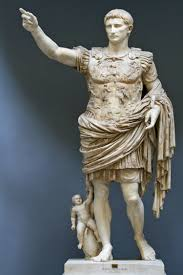 Roman Empire
Many diff emperors after Augustus
Caligula & Nero = evil & insane 
Series of “good emperors”
Hadrian – codified Roman law (made same everywhere)
Marcus Aurelius
Period of Pax Romana – 200 yr span - Augustus to Aurelius
Time of “Roman Peace”
Prosperity, unity, order, + trade, spread of ideas, entertainment
Roman Empire
Pax Romana cont… 
Hidden/underlying social & econ problems
Entertainment & free grain used to hide probs from public/distract them
Chariot races, gladiator contests
Policy of “bread & circuses”
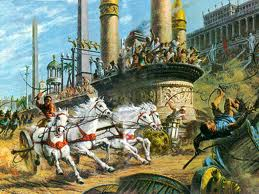 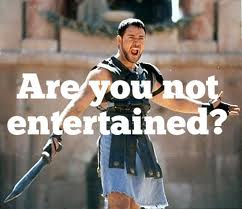 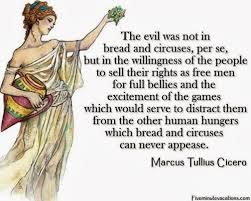 Unit 1: Ancient Rome
The Roman Achievement
Roman Ideals & Civilization
Spread through conquest
Admired Greek arts/sciences 
New civs blend Roman, Greek, & Hellenistic 
Led to Greco-Roman civilization
Literature
Latin used by great Roman writers 
Virgil – wrote epic poem Aeneid                                                to show heroic Roman past                                             & bring unity
Others wrote to satirize (make                                        fun of) Roman society
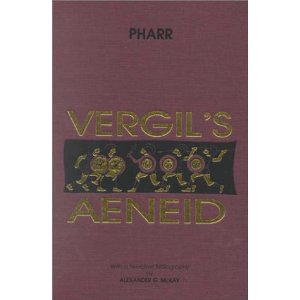 History
Roman historians focused on rise & fall of Rome
Livy – build patriotism by focusing on heroic past
Tacitus – focused on downfalls of Roman past; thought rulers took Roman liberty
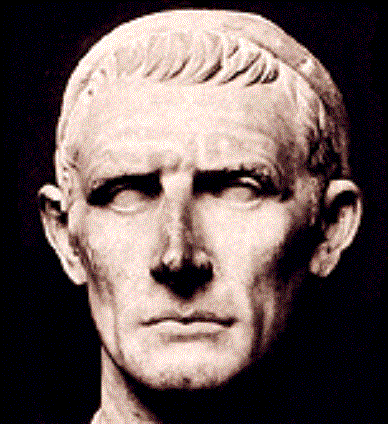 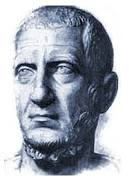 Philosophy
Barrowed a lot from Greeks
Hellenistic idea of stoicism
Influenced many
Ideas shown in later Christian teachings 
Based on ethics/divine reason
Roman Art
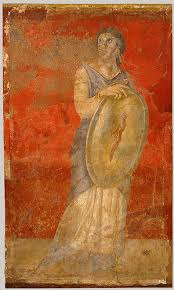 Dev from Greeks & Etruscans
More expressive 
Sculptures focused on character
Some idealistic 
Artwork showed literature & daily life 
Frescoes
Mosaics – pic from pieces of                                        colored stone/glass
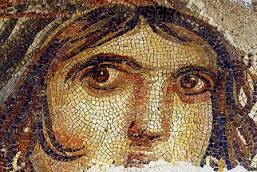 Roman Architecture
Dev from Greeks & Etruscans
Big impressive buildings - show power/ dignity
Palaces, temples, stadiums
Improved arches & columns
Used concrete 
Dev rounded dome roof
Architecture
Pantheon
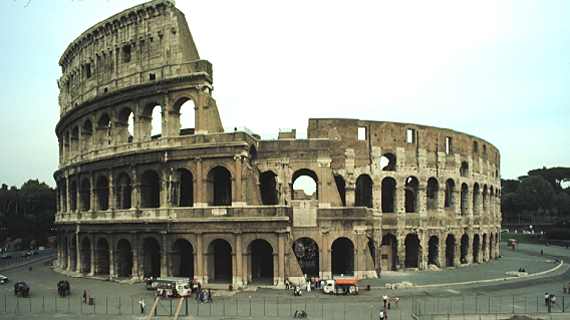 Colosseum
Science and Math
Engineering – science/math to create structures & machines
Roads, bridges, etc 
Built aqueducts 
Bridgelike stone structures - carried water from mountains to cities
Rich had water in homes
Bath houses
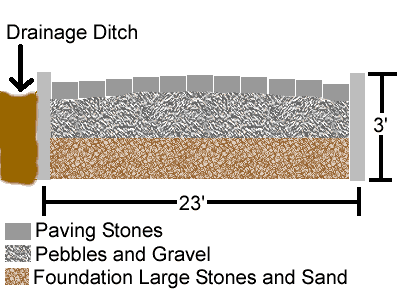 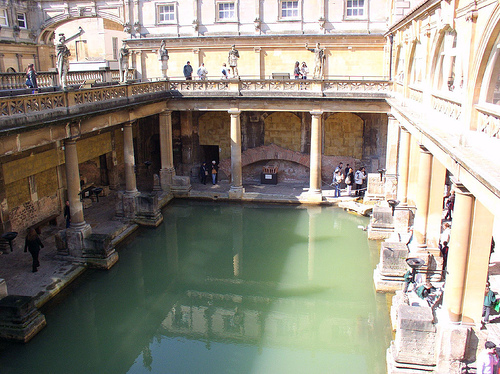 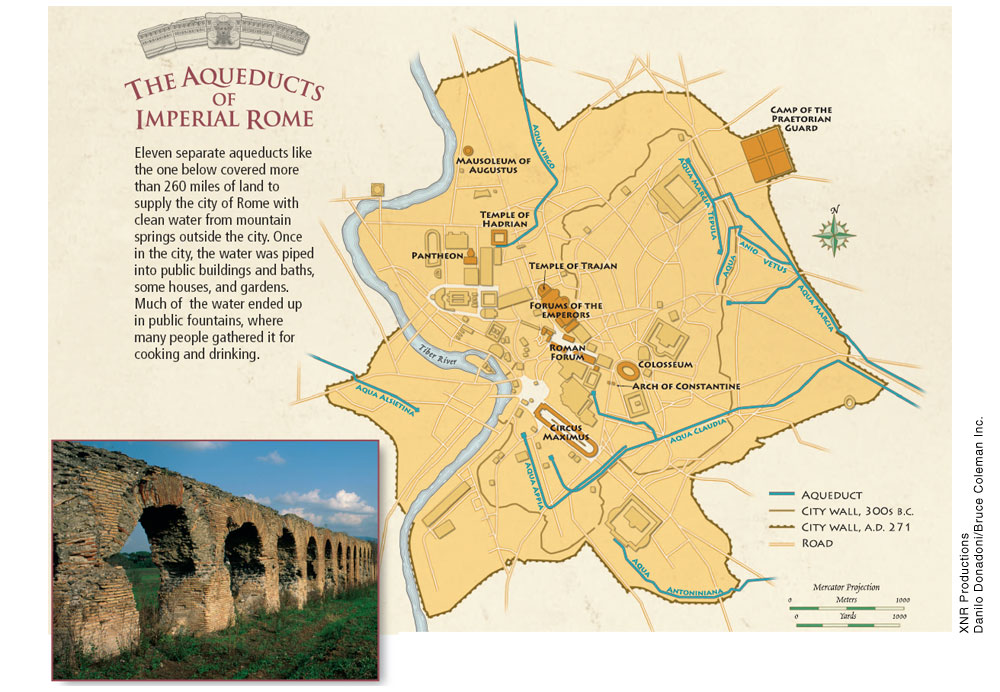 Science and Math
Ptolemy – astronomer; said Earth was center of universe
Stuck for 1500 years
Romans used science practically 
maps
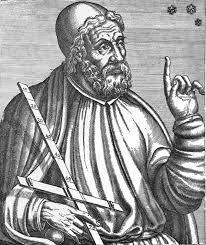 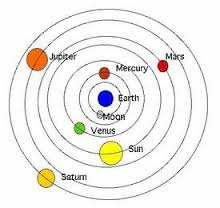 New Law Codes Protect the Empire
Big on rule of law & justice
Roman ideas basis for legal systems (US)
Civil law + law of nations 
Fair laws applied equally to all ppl
Innocent until proven guilty
Punish for actions, not thoughts
Guilt be est “clearer than daylight”
Judges
Unit 1: Ancient Rome
Christianity in the Empire
Early Empire
Pax Romana:  “Roman Peace”
Christianity dev 
Official religion = Roman gods/goddesses
Allowed others in conquered places 
Ppl still had to show loyalty to Rome
Honor Roman gods / acknowledge divine spirit emperor
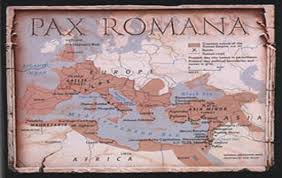 Early Empire
Romans took Judea ~ 63BC
Most Jews lived here
Excused them from worship
Divisions among Jews
Zealots wouldn’t live under Roman rule
Zealots want own state & to revolt
Believed a messiah (king sent by God) would come/lead them to freedom
Jews
AD 66:  Jewish revolt in Jerusalem 
Crushed by Rome 4 yrs later
Romans destroyed Jewish temple/took Jerusalem
Jews fled Judea
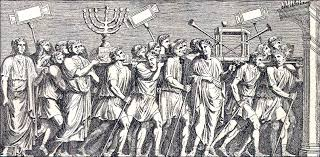 Jesus & His Teachings
Jesus:  Born in Bethlehem ~ 4 BC 
Jewish teacher / humility, charity, love and forgiveness
The messiah; called “the Son of the Most High God”
Began preaching / recruited disciples (followers) to help
12 disciples / apostles
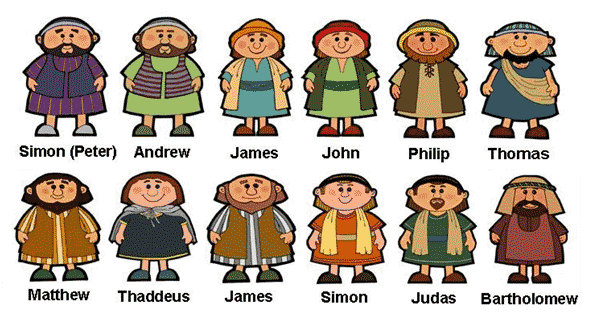 Jesus & His Teachings
Rooted in Jewish tradition
1 God / 10 Commandments 
Seen as troublemaker by Jewish leaders & Roman officials
Arrested & crucified 
Disciples spread                                                          his teachings
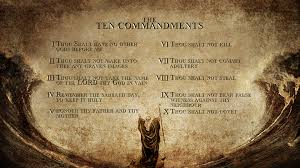 Christianity Spreads
Christians: Jesus = messiah = Christ 
Ap. Peter est Christianity in city of Rome
Ap. Paul: most influential in spread
Spread to gentiles (non-Jews)
Believers / followers got salvation (eternal life)
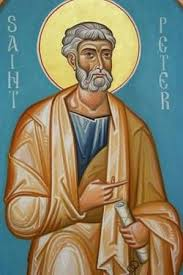 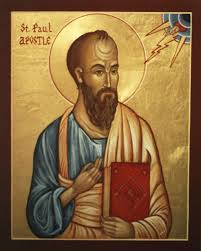 Persecution
religion & persecution grew
Rome feared Christians had higher loyalty
Nero (54-68AD) heavy persecution, fighting in Colosseum, scapegoats
Martyrs – Christians killed – ppl who suffer/die for beliefs
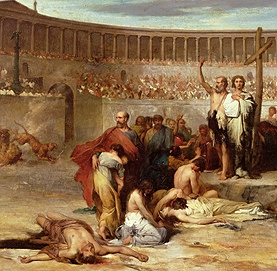 Message & Acceptance
Religion spread despite persecution 
Missionaries used Greek philosophy to appeal to educated Romans
Unity of Roman empire helped 
Persecution ends 313 AD with emperor Constantine
Constantine
Ruler beginning in 313
After winning issued the Edict of Milan: freedom of worship to all citizens of the Roman Empire
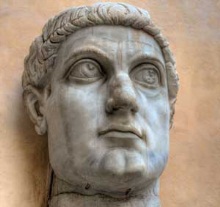 Theodosius
In 392 AD, forbade all religions other than Christianity
Made Christianity official religion of Roman empire
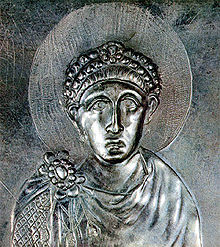 Early Christian Church
Ppl had to be baptized to join church
Blessed with holy water
Ppl gathered Sundays for ceremony of thanksgiving to God
Eucharist – sacred rite where baptized ate bread & drank wine in memory of Jesus
Clergy – grp of ppl who conducted Christian services
Only men
Early Christian Church
Diocese = clergy and Christian community
Each diocese had own priest
Bishop – high Church official responsible for those in his diocese – presided over priest
Bishops of most important cities gained greater authority
Called patriarchs – authority over other bishops
Church Hierarchy
Church developed hierarchy
Rivalry developed
Bishops of Rome called = popes
Started to claim authority over all others
Heresies – beliefs that differ from official Church teachings – caused divisions 
Scholars of early Church
Augustine – bishop in N. Africa
Unit 1: Ancient Rome
The Decline and Fall of Rome
Division of the Empire
Political & economic probs after Pax Romana
Political Violence & Instability:
Emperors overthrown by power hungry ppl or military gens; cycle of power & assass
26 emperors in 50 yrs
Division of the Empire
Social & Economic Problems:
High taxes
Farmers left land for protec and lived on large estates
Worked for landowners / farmed small personal plots
Emperor Diocletian wanted to restore order (284)
Divided empire into 2 parts (east/west)
He controlled east; co-emperor Maximian west
Division of the Empire
Division of the Empire
Diocletian fixed prices to slow inflation – rapid rise of prices 
Rules to ensure steady food production
312 – Constantine takes throne
Continued reforms
Est new capital, “New Rome” at Constantinople; eastern empire center of power
Reforms only temporary fix
Invaders
Migrating Nomads:
Huns – nomadic ppl of East Asia – migrated to eastern Europe ~ 370 (leader = Attila)
Fought Germanic ppls along the way
Germanic ppl fled to Roman territory for safety
Rome couldn’t keep invaders out; surrendered parts of emp & eventually Rome itself
Invaders
Rome sacked by Visigoths in 410
Germanic grps took over much of western empire
434 – Attila (the “scourge of God”) set out for conquest across Europe
476 – Germanic leader Odoacer ousted Roman emperor
Referred to as the “fall” of Rome
Invaders
Problems/Causes
Military Attacks
Most obvious = invasions
Roman soldiers weaker; mercenaries hired (foreign soldiers serving for pay)
Little to no loyalty to Rome
Political Turmoil
Govt lost support of the ppl; Corrupt officials
Division of Rome while under attack = bad idea
Problems/Causes
Economic Weaknesses
Heavy taxes; reliance on slave labor
Middle class into poverty; population declined
Social Decay
Decline in Roman values (patriotism, discipline, loyalty)
Upper class care only about themselves
The End of Rome???
Eastern part of Roman empire existed for another 1,000 yrs
The Byzantine empire
Roman civilization survived
Under new rule
Germanic ways eventually took over
Christian Church kept aspects of Roman civ